Einführung in die ProgrammierungProf. Dr. Bertrand Meyer
Lektion 6: Objekterzeugung
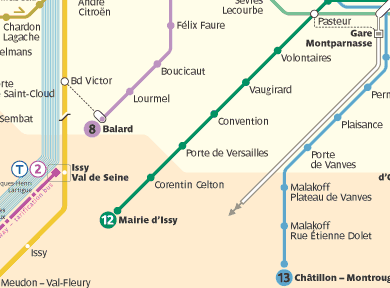 Objekte erzeugen
In früheren Beispielen haben Paris, Line8 etc. jeweils vordefinierte Objekte bezeichnet. Wir werden jetzt unsere eigenen Objekte erzeugen.
Unser Ziel: Eine fiktive Metrolinie, fancy_line :
Beispiel: LINE_BUILDING
class LINE_BUILDING  inherit
	TOURISM
 feature
	build_a_line 
			-- Eine imaginäre Linie bauen und sie auf der Karte hervorheben.
		do
			Paris.display 
			-- “ fancy_line  erzeugen und Stationen hinzufügen”
			Paris.put_line (fancy_line)
			fancy_line.highlight
		end
 
	
	fancy_line : LINE
			-- Eine imaginäre Linie der Metro
end
Pseudocode
Bezeichnet eine Instanz der Klasse LINE
Bezeichner, Entitäten (entities), Variablen
Ein Bezeichner (identifier) ist ein vom Programmierer / von der Programmiererin gewählter Name, um ein gewisses Programmelement zu repräsentieren. 
Beispiele für Bezeichner :
Eine Klasse, z.B. STATION
Ein Feature, z.B.  i_th
Ein Laufzeitwert, wie etwa ein Objekt oder eine Objektreferenz, z.B. fancy_line 

Ein Bezeichner, der einen Laufzeitwert bezeichnet, wird Entität oder Variable (falls sein Wert sich ändern kann) genannt.

Während der Ausführung können Entitäten an Objekte gebunden sein.
An ein Objekt gebundene Entitäten
Im Programm: Eine Entität, wie z.B. fancy_line
Im Speicher, während der Ausführung: Ein Objekt
OBJEKT
OBJEKT
Referenz
fancy_line
Felder
(LINE_BUILDING )
(LINE )
Generierende Klasse
Generierende Klasse
LINE_BUILDING
class LINE_BUILDING  inherit
	TOURISM
 feature
	build_a_line 
			-- Eine imaginäre Linie bauen und sie auf der Karte hervorheben.
		do
			Paris.display 
			-- “fancy_line  erzeugen und Stationen hinzufügen”
			Paris.put_line (fancy_line)
			fancy_line.highlight
		end

	
	fancy_line : LINE
			-- Eine imaginäre Linie der Metro
end
Der Grundzustand einer Referenz
Können wir in einer Instanz von LINE_BUILDING annehmen, dass fancy_line an eine Instanz von LINE gebunden ist?
Woher kommt dieses?
Dieses Objekt wurde erzeugt.
Referenz
fancy_line
(LINE_BUILDING )
(LINE )
Standard-Referenzen
Anfangs ist fancy_line nicht an ein Objekt gebunden:
Es ist eine Void-Referenz.
OBJEKT
Void-Referenz
fancy_line
( LINE_BUILDING )
Zustände von Referenzen
Zur Laufzeit ist eine Referenz
 Entweder an ein gewisses Objekt gebunden
 Oder void
Um eine Void-Referenz zu bezeichnen: Benutzen Sie das reservierte Wort Void.
 Um herauszufinden, ob x void ist, können Sie folgende Abfrage benutzen:
		x = Void
 Die inverse Abfrage (ist x an ein Objekt gebunden?):
		x /= Void
Das Problem mit Void-Referenzen
Der Grundmechanismus von Programmen ist der Featureaufruf. 



		x.f (a, …) 





Da Referenzen void sein können, kann x möglicherweise an kein Objekt gebunden sein.

In diesen Fällen ist der Aufruf fehlerhaft!
Feature f  anwenden
Evt. mit Argumenten
Auf das an x gebundene Objekt
Beispiel: Aufruf auf ein Ziel, das void ist
class LINE_BUILDING  inherit
	TOURISM
 feature
	build_a_line 
			 -- Eine imaginäre Linie bauen und sie auf der Karte hervorheben.
		do
			Paris.display 
			-- “fancy_line  erzeugen und Stationen hinzufügen”
			Paris.put_line (fancy_line)
			fancy_line.highlight
		end

	
	
	fancy_line : LINE
			-- Eine imaginäre Linie der Metro
end
Void-Referenz
Ausnahmen (exceptions)
Abnormale Ereignisse während der Ausführung. Beispiele:
“Void call”: fancy_line.highlight		       wobei fancy_line void ist.
Der Versuch, a / b auszurechnen, wobei b den Wert 0 hat.

Ein Fehler ist die Konsequenz; es sei denn, das Programm hat Code, um sich von der Ausnahme zu „erholen“. (“rescue” Klausel in Eiffel, “catch” in Java)

Jede Ausnahme hat einen Typ, der in den Laufzeit-Fehlermeldungen von EiffelStudio ersichtlich ist, z.B.
Feature call on void target
Arithmetic underflow
Objekte explizit erzeugen
Um eine Ausnahme zu vermeiden:
Verändern Sie die Prozedur build_a_line, so dass sie ein Objekt erzeugt und an fancy_line bindet, bevor es highlight aufruft.
Void-Aufrufe – Die ganze Geschichte
In ISO Eiffel werden Void-Aufrufe dank dem Begriff des „gebundenen Typs“ (attached type) nicht mehr vorkommen.

Der Compiler lehnt jeden Aufruf x.f, bei dem x in einer Ausführung void sein könnte, ab.

Dies ist ein grosser Fortschritt, der allerdings auch Kompatibilitätsprobleme für bereits existierenden Code mit sich führt. Deshalb wird es schrittweise ab EiffelStudio 6.2 eingeführt.

Andere Sprachen kennen dies nicht, aber Spec#, eine auf C# basierende Sprache aus der Forschungsabteilung von Microsoft, weist den Weg mit ihren „non-null types“.

In diesem Kurs benutzen wir immer noch die alten Regeln.
Warum müssen wir Objekte erzeugen?
Können wir nicht annehmen, dass eine Deklaration der Form

	fancy_line : LINE

eine Instanz von LINE erzeugt und sie an fancy_line bindet?


(Die Antwort darauf folgt bald…)
LINE_BUILDING
class LINE_BUILDING  inherit
	TOURISM
 feature
	build_a_line 
			 -- Eine imaginäre Linie bauen und sie auf der Karte hervorheben.
		do
			Paris.display 
			 -- “fancy_line  erzeugen und Stationen hinzufügen”
			Paris.put_line (fancy_line)
			fancy_line.highlight
		end

	
	
	fancy_line : LINE
			-- Eine imaginäre Linie der Metro
Einfache Objekte erzeugen
Um fancy_line zu erzeugen, müssen wir zuerst Objekte erzeugen, die die Stationen und Haltestellen der Linie repräsentieren.

Wir brauchen Instanzen von STATION  UND STOP (warum?)
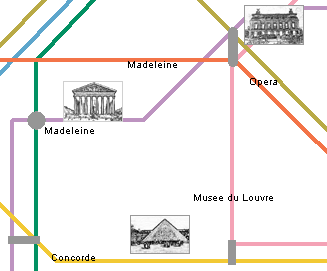 Madeleine?
Louvre?
Welches ist die nächste Station nach Concorde?
Haltestellen
Eine Instanz von STOP hat:
Eine Referenz zu einer Station; darf nicht void sein.
Eine Referenz zur nächsten Haltestelle; void am Schluss.
right
(Void, oder andere Instanz von STOP)
(STOP )
station
(STATION )
Die Schnittstelle der Klasse SIMPLE_STOP
class SIMPLE_STOP  feature

	station : STATION
			-- Station, welche diese Haltestelle repräsentiert.

	next : SIMPLE_STOP
			-- Nächste Haltestelle der selben Linie.

	set_station (s : STATION )
			-- Diese Haltestelle mit s  assoziieren.
		require
			station_existiert: s /= Void
		ensure
			station_gesetzt: station = s

	link (s : SIMPLE_STOP )
			-- s  zur nächsten Haltestelle dieser Linie machen.
		ensure
			naechste_gesetzt: next = s

end
LINE_BUILDING
class LINE_BUILDING  inherit
	TOURISM
 feature



	build_a_line 
			 -- Eine imaginäre Linie bauen und sie auf der Karte hervorheben.
		do
			Paris.display 
			
			
			
			
			
			
			Paris.put_line (fancy_line)
			fancy_line.highlight
		end	
	fancy_line : LINE
			-- Eine imaginäre Linie der Metro
end
stop1 : SIMPLE_STOP
			 -- Erste Haltestelle dieser Linie
-- “fancy_line  erzeugen und Stationen hinzufügen”
Eine Instanz von SIMPLE_STOP erzeugen
class LINE_BUILDING  inherit
	TOURISM
 feature



	build_a_line 
			-- Eine imaginäre Linie bauen und sie auf der Karte hervorheben.
		do
			Paris.display 
			
			
			
			
			
			
			Paris.put_line (fancy_line)
			fancy_line.highlight
		end	
	fancy_line : LINE
			-- Eine imaginäre Linie der Metro
end
stop1 : SIMPLE_STOP
			 -- Erste Haltestelle dieser Linie
Jetzt ein gewöhnlicher Kommentar
Erzeugungs-instruktion
-- Erzeuge fancy_line und fülle sie mit Stationen:
create stop1
-- “Mehr Stationen erzeugen und fancy_line  fertig bauen”
Neuer Pseudocode
next
station
(SIMPLE_STOP)
Erzeugungsinstruktion
Grundoperation, um Objekte während der Laufzeit zu erzeugen:
Erzeugt ein neues Objekt im Speicher.
Bindet eine Entität daran.
stop1
create stop1
Der Typ eines erzeugten Objektes
Jede Entität ist mit einem gewissen Typ deklariert:

	stop1: SIMPLE_STOP

Eine Erzeugungsinstruktion

	create stop1

produziert während der Laufzeit ein Objekt dieses Typs.
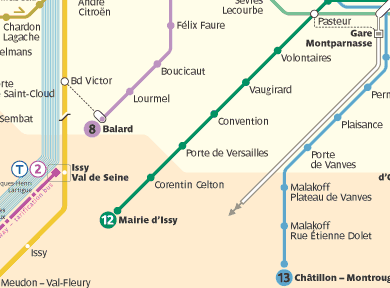 Eine Linie mit drei Haltestellen
Wir möchten jetzt drei Haltestellen hinzufügen.
Als Erstes deklarieren wir die entsprechenden Attribute:
		stop1, stop2, stop3 : SIMPLE_STOP
Station_Balard
3
Station_Issy
2
1
Station_Montrouge
build_a_line
build_a_line
			 -- Eine imaginäre Linie bauen und sie auf der Karte hervorheben.
		do
			Paris.display 
				-- Erzeuge die Stops und weise jedem seine Station zu:
			create stop1
			stop1.set_station (Station_Montrouge)
			create stop2
			stop2.set_station (Station_Issy)			
			create stop3
			stop3.set_station (Station_Balard)
				 -- Verbinde jeden Stop mit dem nächsten:
			 stop1.link (stop2 ) 
			 stop2.link (stop3 )
				-- “fancy_line erzeugen und ihr die eben erstellten Haltestellen zuweisen.”
			Paris.put_line (fancy_line)
			fancy_line.highlight
		end
Vordefiniert inTOURISM
Immer noch Pseudocode!
Nochmals: Wieso müssen wir Objekte erzeugen?
Können wir nicht annehmen, dass eine Deklaration der Form

	fancy_line : LINE

eine Instanz von LINE erzeugt und sie an fancy_line bindet?
Void-Referenzen sind nützlich!
Verheiratete Personen:
spouse
spouse
(PERSON)
(PERSON)
Void-Referenzen sind nützlich!
Ledige Personen:
spouse
(PERSON)
Void-Referenzen sind nützlich!
Auch bei verheirateten Personen…
spouse
spouse
(PERSON)
(PERSON)
... sollten wir nicht jedes Mal, wenn wir eine Instanz von PERSON  erzeugen, auch ein Objekt für spouse erzeugen. (Warum?)
Der Gebrauch von Void-Referenzen
Jedes PERSON –Objekt wird mit einer Void-Referenz spouse erzeugt.
spouse
(PERSON)
Der Gebrauch von Void-Referenzen
Jedes PERSON –Objekt wird mit einer Void-Referenz spouse erzeugt.
spouse
spouse
(PERSON)
(PERSON)
Der Gebrauch von Void-Referenzen
Jedes PERSON –Objekt wird mit einer Void-Referenz spouse erzeugt...
spouse
spouse
(PERSON)
(PERSON)
... und danach werden die spouse - Referenzen durch entsprechende Instruktionen gebunden.
Der Gebrauch von Void-Referenzen
Jedes PERSON –Objekt wird mit einer Void-Referenz spouse erzeugt...
spouse
spouse
(PERSON)
(PERSON)
... und danach werden die spouse - Referenzen durch entsprechende Instruktionen gebunden.
Referenzen in verketteten Strukturen
Die Liste wird durch eine next -Referenz, die void ist, beendet.
next
next
next
( STOP )
( STOP )
( STOP )
build_a_line
build_a_line
			 -- Eine imaginäre Linie bauen und sie auf der Karte hervorheben.
		do
			Paris.display 
				-- Erzeuge die Stops und weise jedem seine Station zu:
			create stop1
			stop1.set_station (Station_Montrouge)
			create stop2
			stop2.set_station (Station_Issy)			
			create stop3
			stop3.set_station (Station_Balard)
				 -- Verbinde jeden Stop mit dem nächsten:
			 stop1.link (stop2 ) 	
			 stop2.link (stop3 )
				 -- “fancy_line erzeugen und ihr die eben erstellten Haltestellen zuweisen.”
			Paris.put_line (fancy_line)
			fancy_line.highlight
		end
Vordefiniert inTOURISM
Immer noch Pseudocode!
Die Notwendigkeit von Erzeugungsprozeduren
Erzeugung und Initialisierung eines SIMPLE_STOP Objektes:
Nach der Erzeugung: Invariante nicht erfüllt!
create some_stop	
some_stop.set_station (existing_station)
Die Invariante der Klasse:


	invariant
		station_existiert: station /= Void
Erzeugungsprozeduren
Eine bessere Lösung:
 Deklarieren Sie set_station als  Erzeugungsprozedur, um Initialisierung mit Erzeugung zu verbinden:
create new_stop1.set_station (Station_montrouge)
	-- Gleicher Effekt wie die zwei vorherigen Instruktionen
Einfachheit: Initialisierung bei Erzeugung
Korrektheit: Die Invariante wird von Anfang an erfüllt.

Erzeugungsprozeduren heissen auch Konstruktoren
(z.B. in Java oder C#)
Die Schnittstelle der Klasse SIMPLE_STOP
class SIMPLE_STOP  create
	 set_station
feature

	station : STATION
			-- Station, welche diese Haltestelle repräsentiert

	next : SIMPLE_STOP
			-- Nächste Haltestelle dieser Linie.

	set_station (s : STATION )
			-- Diese Haltestelle mit s  assoziieren.
		require
			station_existiert: s /= Void
		ensure
			station_gesetzt: station = s

	link (s : SIMPLE_STOP )
			-- s  zur nächsten Haltestelle dieser Linie machen.
		ensure
			naechste_gesetzt: next = s

end
Schnittstelle der Klasse SIMPLE_STOP
class SIMPLE_STOP  create
	 set_station
feature

	station : STATION
			-- Station, welche diese Haltestelle repräsentiert

	next : SIMPLE_STOP
			-- Nächste Haltestelle dieser Linie.

	set_station (s : METRO_STATION )
			-- Diese Haltestelle mit s assoziieren.
		require
			station_existiert: s /= Void
		ensure
			station_gesetzt: station = s

	link (s : SIMPLE_STOP )
			-- s  zur nächsten Haltestelle dieser Linie machen.
		ensure
			naechste_gesetzt: next = s

invariant
	station_existiert : station /= Void
end
Auflistung der Erzeugungsprozeduren
Jetzt auch als Erzeugungsprozedur verfügbar
Erzeugungsprinzip
Falls eine Klasse eine nicht-triviale Invariante hat, muss sie eine oder mehrere Erzeugungsprozeduren definieren, die sicherstellen, dass jede Instanz nach der Ausführung einer Erzeugungsinstruktion die Invariante erfüllt.
Dies ermöglicht dem Autor der Klasse, eine korrekte Initialisierung aller Instanzen, die Clients erzeugen, zu erzwingen.
Erzeugungsprozeduren
Auch wenn keine starke Invariante vorhanden ist, sind Erzeugungsprozeduren nützlich, um Initialisierung und Erzeugung zu kombinieren.

class POINT create
	default_create, make_cartesian, make_polar
feature
	…
end

Gültige Erzeugungsinstruktionen:
create your_point.default_create
create your_point
create your_point.make_cartesian (x, y)
create your_point.make_polar (r, t )
Vererbt an alle Klassen, macht standardmässig nichts.
Objekterzeugung: Zusammenfassung
Um ein Objekt zu erzeugen:


Falls die Klasse keine create-Klausel hat, benutzen Sie die Grundform: create x

Falls die Klasse eine create-Klausel hat, die eine oder mehrere Prozeduren auflistet, benutzen Sie		create x.make (…)wobei make eine der Erzeugungsprozeduren ist und “(…)” für allfällige Argumente steht.
Korrektheit einer Instruktion
Um mit dem Prinzip „Design by Contract“ („Entwurf gemäss Vertrag“) übereinzustimmen, müssen wir von jeder Instruktion genau wissen:

Wie man die Instruktion richtig gebraucht: die Vorbedingung.
Was wir dafür garantiert bekommen: die Nachbedingung.

Zusammen definieren diese beiden Eigenschaften (zusammen mit der Invarianten) die Korrektheit eines Sprachenmechanismus.
Wie lautet die Korrektheitsregel für eine Erzeugungsinstruktion?
Korrektheit einer Erzeugungsinstruktion
Korrektheitsregel für Erzeugungsinstruktionen

Vor der Erzeugungsinstruktion:
1. Die Vorbedingung der Erzeugungsprozedur (falls vorhanden) muss erfüllt sein.

Nach der Erzeugungsinstruktion mit dem Ziel x vom Typ C :

2. x /= Void gilt.
3. Die Nachbedingung der Erzeugungsprozedur ist erfüllt.
4. Das an x gebundene Objekt erfüllt die Invariante von C.
Danach erzeugtes Objekt
Aufeinanderfolgende Erzeugungsinstruktionen
Die Korrektheitsregel erfordert nicht, dass x void ist:

	create x
		-- Hier ist x nicht void.
	create x
Zuerst erzeugtes Objekt
x
Der Effekt einer Erzeugungsinstruktion
x ist nach der Erzeugungsinstruktion nicht void (egal ob es vorher void war oder nicht).

Falls es eine Erzeugungsprozedur gibt, ist ihre Nachbedingung für das eben erzeugte Objekt erfüllt.

Das Objekt erfüllt die Klasseninvariante.
Wie alles beginnt…
Eine Wurzel-Erzeugungsprozedur kann:
 Neue Objekte erzeugen
 Auf diese Features aufrufen, die wiederum neue   Objekte erzeugen können
 Etc.
Die Ausführung eines Systems beginnt mit der Erzeugung eines Wurzelobjektes, das eine Instanz einer vom System vorgesehenen Klasse (die Wurzelklasse) ist, mittels einer definierten Erzeugungsprozedur dieser Klasse (die Wurzelprozedur).
Wurzelobjekt
obj1
obj2
Ausführung eines Systems
Wurzelprozedur
create obj1.r1
r2
r1
create  obj2.r2
Das aktuelle Objekt (current object)
Zu jeder Zeit während einer Ausführung gibt es ein aktuelles Objekt, auf welches das aktuelle Feature aufgerufen wird.

Zu Beginn ist dies das Wurzelobjekt.

Während eines „qualifizierten“ Aufrufs x.f (a), ist das neue aktuelle Objekt dasjenige, das an x gebunden ist.

Nach einem solchen Aufruf übernimmt das vorherige aktuelle Objekt wieder seine Rolle.
Der Entwurfsprozess
Ein System ist eine bestimmte Gruppe von gewissen Klassen, wobei eine Klasse als Wurzelklasse dient.

Die Klassen können auch ausserhalb des Systems wertvoll sein: Sie sind dann wiederverwendbar.
Erweiterbarkeit & Wiederverwendbarkeit
Erweiterbarkeit: Die Einfachheit, mit welcher es möglich ist, ein System den Wünschen eines Benutzers entsprechend anzupassen.

Wiederverwendbarkeit: Die Einfachheit, bestehende Software für neue Applikationen wiederzuverwenden.

Ältere Software-Engineering-Ansätze, die auf einem Hauptprogramm und Unterprogrammen beruhen, beachten diese Bedürfnisse weniger.
Die Wurzel (root) ausfindig machen
Wie spezifiziert man die Wurzelklasse und die Wurzel-Erzeugungsprozedur eines Systems?

Benutzen Sie EiffelStudio
Was wir heute gesehen haben